„Információvédelem menedzselése”

Budapest, 2019. november 20.
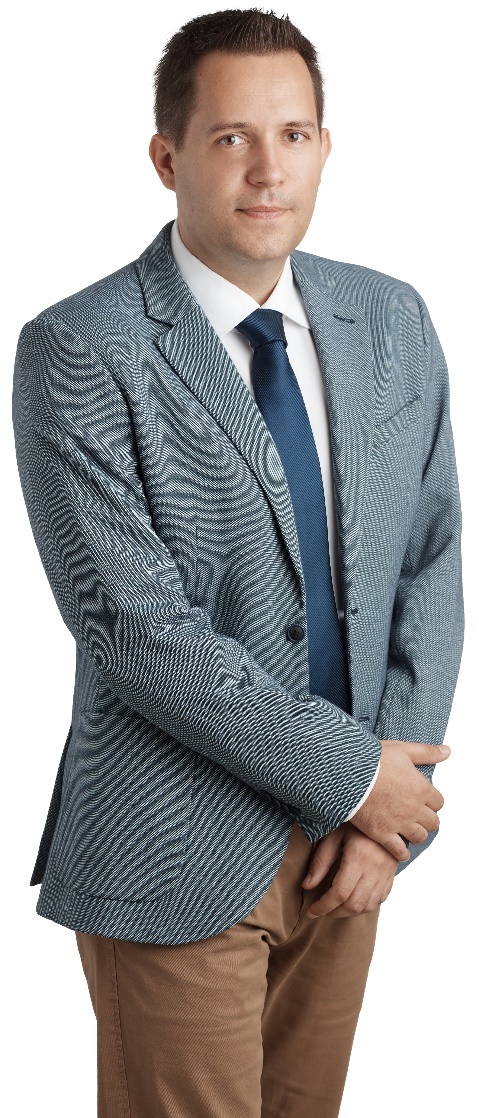 Bevezető gondolatok


Csuka Dénes
Hétpecsét Információbiztonsági Egyesület, titkár

www.hetpecset.hu
Hétpecsét Egyesület
2001 - 2004  	Értékteremtő munkacsoport
2004 – 		Megalakul a Hétpecsét Egyesület

az információs társadalom biztonságának támogatása
az információvédelem kultúrájának és ismereteinek terjesztése, a tudatosság kialakítása
információvédelmi szakmai műhely létrehozása
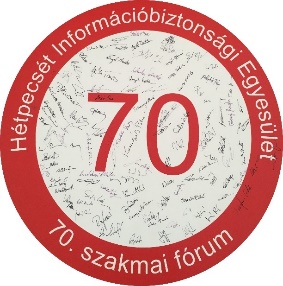 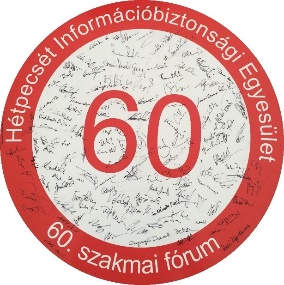 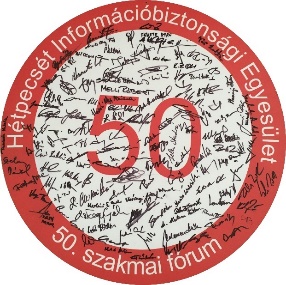 16 év civil tapasztalat
80+ szakmai fórum, 400 előadás, 120-170 látogató/fórum
2000+ fős címlista
szakmai díjakat adunk
	- Az év információbiztonsági dolgozata
	- Az év információbiztonsági újságírója
szakmai díjakat kapunk (ITBN: „kiemelkedő ismeretterjesztő, evangelizáló tevékenységéért”)
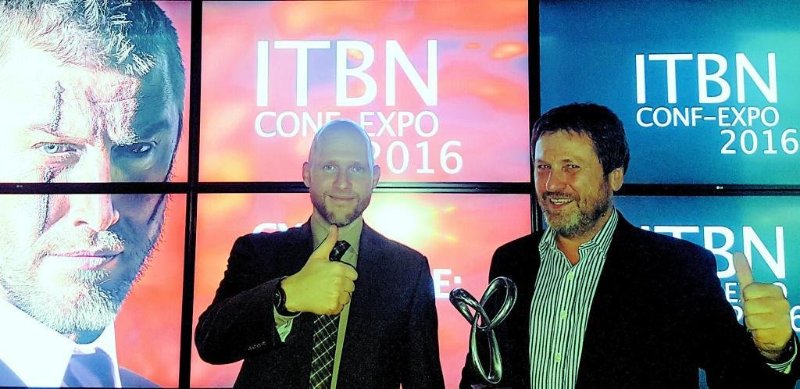 3
Köszönjük a támogatást!
30+ magán pártoló tag!
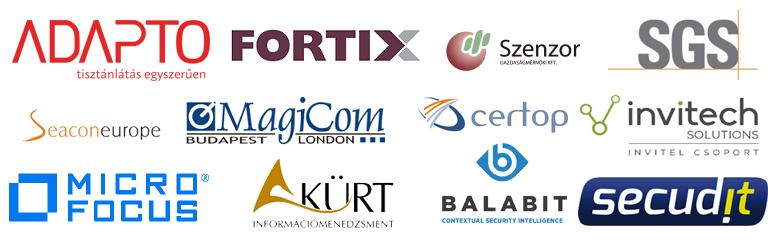 Események a közeli múltból
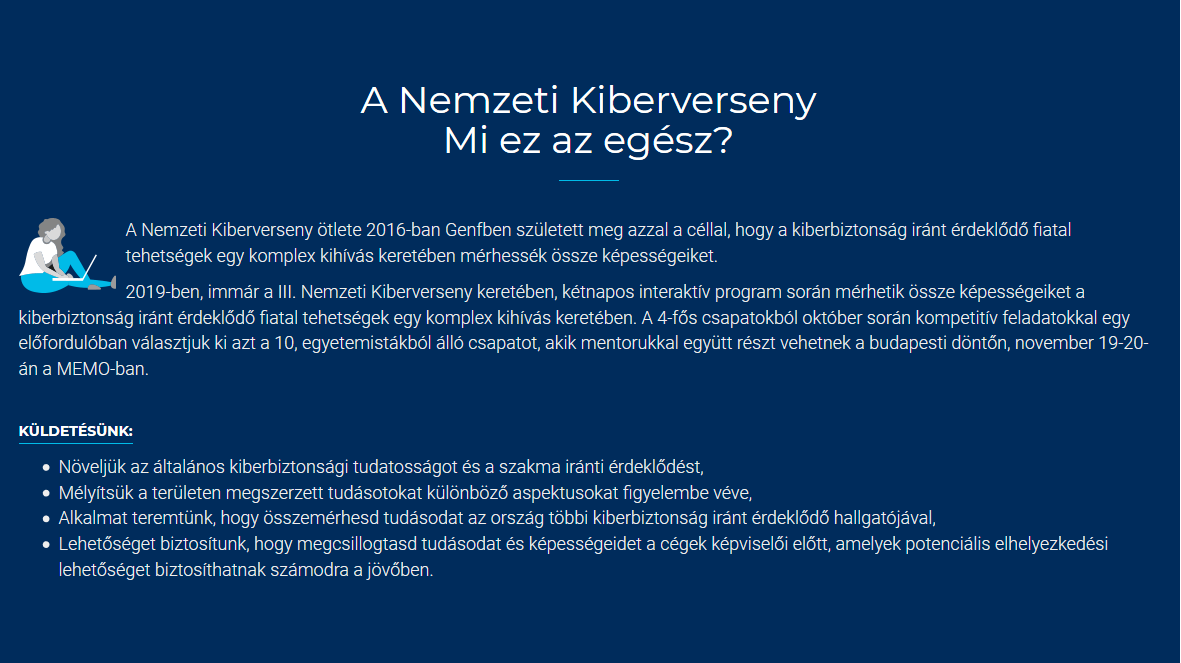 Események a közeli múltból
Hogyan áll a kiberháború?
Ki a támadó?

Kína (69)
Oroszország (66)
Észak-Korea (22)
Irán (13)
Kit támadnak?

USA (85)
Németország (20)
Dél-Korea (19)
Nagy-Britannia (15)
Ukrajna (14)
Biztosan tudhatjuk, hogy ki a támadó???
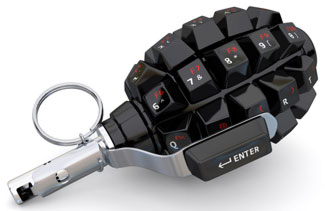 Módszerek

Defacement
Doxing
DDOS
Adatmegsemmisítés
Kémkedés
Szabotázs
Elit csapatok

Kína (PLA Unit 61398)
Oroszország (Turla; APT28 ; Dukes)
Észak-Korea (Lazarus)
Irán (APT 33 ; APT 34 ; APT 39)
USA (Equation Group)
Mai program
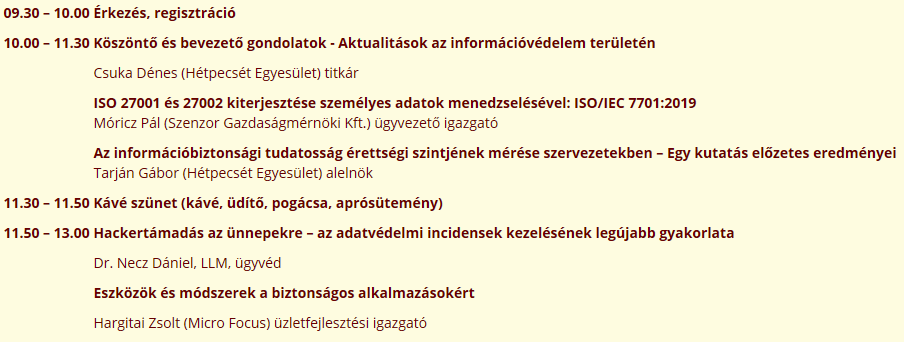 Értékelő lap = Sport szelet 
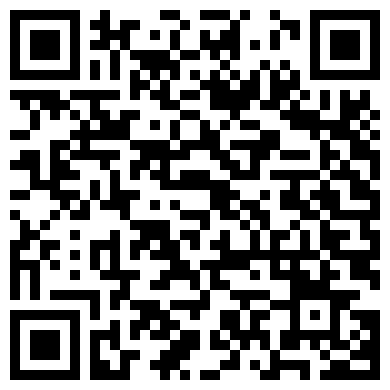